Properties of Context-free Languages
Reading: Chapter 7
1
Topics
Simplifying CFGs, Normal forms
Pumping lemma for CFLs
Closure and decision properties of CFLs
2
How to “simplify” CFGs?
3
Three ways to simplify/clean a CFG
(clean)
Eliminate useless symbols

(simplify)
Eliminate -productions

Eliminate unit productions
A => 
A => B
4
Eliminating useless symbols
Grammar cleanup
5
Eliminating useless symbols
A symbol X is reachable if there exists:
S *  X 

A symbol X is generating if there exists: 
X  * w,
for some w  T*

For a symbol X to be “useful”, it has to be both reachable and generating

S   *    X    *   w’, 	for some w’  T*
reachable
generating
6
Algorithm to detect useless symbols
First, eliminate all symbols that are not generating

Next, eliminate all symbols that are not reachable
Is the order of these steps important, 	or can we switch?
7
Example: Useless symbols
SAB | a
A b

A, S are generating
B is not generating (and therefore B is useless)
==> Eliminating B… (i.e., remove all productions that involve B)
S a
A  b
Now, A is not reachable and therefore is useless

Simplified G: 
S  a
What would happen if you reverse the order: 
	i.e., test reachability before generating?
Will fail to remove: A  b
8
X  * w
Algorithm to find all generating symbols
Given: G=(V,T,P,S)
Basis: 
Every symbol in T is obviously generating.
Induction:
Suppose for a production A , where  is generating
Then, A is also generating
9
S *  X 
Algorithm to find all reachable symbols
Given: G=(V,T,P,S)
Basis: 
S is obviously reachable (from itself)
Induction:
Suppose for a production A 1 2… k, where A is reachable
Then, all symbols on the right hand side, {1, 2 ,… k} are also reachable.
10
Eliminating -productions
A => 
11
What’s the point of removing -productions?
A  
Eliminating -productions
Caveat: It is not possible to eliminate -productions for languages which include  in their word set

Theorem: If G=(V,T,P,S) is a CFG for a language L, then L\ {} has a CFG without -productions

Definition: A is “nullable” if A*  
If A is nullable, then any production of the form “B CAD” can be simulated by:
B  CD | CAD
This can allow us to remove  transitions for A
So we will target the grammar for the rest of the language
12
Algorithm to detect all nullable variables
Basis: 
If A  is a production in G, then A is nullable(note: A can still have other productions)
Induction:
If there is a production B C1C2…Ck, where every Ci is nullable, then B is also nullable
13
Eliminating -productions
Given: G=(V,T,P,S)
Algorithm:
Detect all nullable variables in G
Then construct G1=(V,T,P1,S) as follows:
For each production of the form: AX1X2…Xk, where k≥1, suppose m out of the k Xi’s are nullable symbols
Then G1 will have 2m versions for this production 
i.e, all combinations where each Xi is either present or absent
Alternatively, if a production is of the form: A, then remove it
14
Example: Eliminating -productions
Let L be the language represented by the following CFG G:
SAB
AaAA | 
BbBB | 

Goal: To construct G1, which is the grammar for L-{}

Nullable symbols: 	{A, B}

G1 can be constructed from G as follows:
B  b | bB | bB | bBB
==>		B  b | bB | bBB
Similarly, 	A  a | aA | aAA
Similarly, 	S  A | B | AB

Note:  L(G) = L(G1) U {}
Simplifiedgrammar
G1:
S  A | B | AB
A  a | aA | aAA
B  b | bB | bBB
+
S  
15
Eliminating unit productions
A => B
B has to be a variable
What’s the point of removing unit transitions ?
Will save #substitutions
E.g.,
A=>B | …
B=>C | …
C=>D | …
D=>xxx | yyy | zzz
A=>xxx | yyy | zzz | …
B=> xxx | yyy | zzz | …
C=> xxx | yyy | zzz | …
D=>xxx | yyy | zzz
16
after
before
A  B
Eliminating unit productions
Unit production is one which is of the form A B, where both A & B are variables
E.g.,
E  T | E+T
T  F | T*F
F  I | (E)
I  a | b | Ia | Ib | I0 | I1
How to eliminate unit productions?

Replace E T with E  F | T*F

Then, upon recursive application wherever there is a unit production:
E F | T*F | E+T		 	(substituting for T)
E I | (E)  | T*F| E+T	 		(substituting for F)
 E a | b | Ia | Ib | I0 | I1 | (E) | T*F | E+T		(substituting for I)
Now, E has no unit productions

Similarly, eliminate for the remainder of the unit productions
17
The Unit Pair Algorithm:	 to remove unit productions
Suppose AB1 B2  …  Bn  
Action: Replace all intermediate productions to produce  directly
i.e., A ; B1 ; … Bn  ;

Definition: (A,B) to be a “unit pair” if A*B  

We can find all unit pairs inductively:
Basis: Every pair (A,A) is a unit pair (by definition). Similarly, if AB is a production, then (A,B) is a unit pair.

Induction: If (A,B) and (B,C) are unit pairs, and AC is also a unit pair.
18
The Unit Pair Algorithm:	 to remove unit productions
Input: G=(V,T,P,S)
Goal: to build G1=(V,T,P1,S) devoid of unit productions
Algorithm:
Find all unit pairs in G
For each unit pair (A,B) in G:
Add to P1 a new production A, for every B which is a non-unit production
If a resulting production is already there in P, then there is no need to add it.
19
Example: eliminating unit productions
G:
 E  T | E+T
 T  F | T*F
 F  I | (E)
 I  a | b | Ia | Ib | I0 | I1
G1:
 E  E+T | T*F | (E) | a| b | Ia | Ib | I0 | I1
 T  T*F | (E) | a| b | Ia | Ib | I0 | I1
 F  (E) | a| b | Ia | Ib | I0 | I1 
 I  a | b | Ia | Ib | I0 | I1
20
Putting all this together…
Theorem: If G is a CFG for a language that contains at least one string other than , then there is another CFG G1, such that L(G1)=L(G) - , and G1 has:
no  -productions
no unit productions
no useless symbols

Algorithm:
Step 1)	eliminate  -productions
Step 2)	eliminate unit productions
Step 3)	eliminate useless symbols
Again, 
the order isimportant!

    Why?
21
Normal Forms
22
Why normal forms?
If all productions of the grammar could be expressed in the same form(s), then:

It becomes easy to design algorithms that use the grammar

It becomes easy to show proofs and properties
23
Chomsky Normal Form (CNF)
Let G be a CFG for some L-{}
Definition: 
G is said to be in Chomsky Normal Form if all its productions are in one of the following two forms:
A  BC 		where A,B,C are variables, or
A  a		where a is a terminal
G has no useless symbols
G has no unit productions
G has no -productions
24
CNF checklist
Is this grammar in CNF?
G1:
 E  E+T | T*F | (E) | Ia | Ib | I0 | I1
 T  T*F | (E) | Ia | Ib | I0 | I1
 F  (E) | Ia | Ib | I0 | I1 
 I  a | b | Ia | Ib | I0 | I1
Checklist:
 G has no -productions
 G has no unit productions
 G has no useless symbols
 But…
 the normal form for productions is violated
So, the grammar is not in CNF
25
How to convert a G into CNF?
Assumption: G has no -productions, unit productions or useless symbols

For every terminal a that appears in the body of a production: 
create a unique variable, say Xa, with a production Xa  a, and
replace all other instances of a in G by Xa

Now, all productions will be in one of the following two forms:
A  B1B2… Bk  (k≥3) 	or 	Aa


Replace each production of the form A  B1B2B3… Bk by:



AB1C1       C1B2C2  …   Ck-3Bk-2Ck-2      Ck-2Bk-1Bk
and so on…
B2      C2
B1          C1
26
G in CNF:
Example #1
G:
S => AS | BABC
A => A1 | 0A1 | 01
B => 0B | 0
C => 1C | 1
X0 => 0
 X1 => 1
S  => AS | BY1
Y1 => AY2
 Y2 => BC
A => AX1 | X0Y3 | X0X1
Y3 => AX1
B => X0B | 0
C => X1C | 1
All productions are of the form: A=>BC or A=>a
27
Example #2
E  EX+T | TX*F | X(EX) | IXa | IXb | IX0 | IX1
 T  TX*F | X(EX) | IXa | IXb | IX0 | IX1
 F  X(EX) | IXa | IXb | IX0 | IX1 
 I  Xa | Xb | IXa | IXb | IX0 | IX1
 X+  +
 X*  *
 X+  +
 X(  (
 …….
G:
 E  E+T | T*F | (E) | Ia | Ib | I0 | I1
 T  T*F | (E) | Ia | Ib | I0 | I1
 F  (E) | Ia | Ib | I0 | I1 
 I  a | b | Ia | Ib | I0 | I1
Step (1)
Step (2)
E  EC1 | TC2 | X(C3 | IXa | IXb | IX0 | IX1
 C1  X+T
 C2  X*F
 C3  EX)
 T  ..……. 
 ….
28
G in CNF:
Languages with 
For languages that include , 
Write down the rest of grammar in CNF 
Then add production “S => ” at the end
E.g., consider:
G:
S => AS | BABC 
A => A1 | 0A1 | 01 |  
B => 0B | 0 | 
C => 1C | 1 | 
X0 => 0
 X1 => 1
| 
S  => AS | BY1
Y1 => AY2
 Y2 => BC
A => AX1 | X0Y3 | X0X1
Y3 => AX1
B => X0B | 0
29
C => X1C | 1
Other Normal Forms
Griebach Normal Form (GNF)
All productions of the form 
				A==>a 
30
Return of the Pumping Lemma !!
Think of languages that cannot be CFL
== think of languages for which a stack will not be enough
e.g., the language of strings of the form  ww
31
Why pumping lemma?
A result that will be useful in proving languages that are not CFLs
(just like we did for regular languages)

But before we prove the pumping lemma for CFLs ….
Let us first prove an important property about parse trees
32
Observe that any parse tree generated by a CNF will be a binary tree, where all internal nodes have exactly two children (except those nodes connected to the leaves).
The “parse tree theorem”
Parse tree for w
Given: 
Suppose we have a parse tree for a string w, according to a CNF grammar, G=(V,T,P,S)
Let h be the height of the parse tree
Implies:
|w| ≤ 2h-1
S  = A0
A1
A2
.
.
.
h = tree height
Ah-1
a
w
In other words, a CNF parse tree’s string yield (w)		can no longer be 2h-1
33
To show: 	|w| ≤ 2h-1
Proof…The size of parse trees
Parse tree for w
Proof: (using induction on h)
Basis: h = 1
 Derivation will have to be “Sa”  
 |w|= 1 = 21-1 .

Ind. Hyp: h = k-1
 |w|≤ 2k-2 

Ind. Step: h = k
S will have exactly two children:  SAB     

 Heights of A & B subtrees are at most h-1

 w = wA wB, where |wA| ≤ 2k-2 and |wB| ≤ 2k-2 

 |w| ≤ 2k-1
S  = A0
A
B
h= height
wB
wA
w
34
Implication of the Parse Tree Theorem (assuming CNF)
Fact:
If the height of a parse tree is h, then
==> |w| ≤ 2h-1

Implication:
If |w| ≥ 2h, then  
Its parse tree’s height is at least h+1
35
The Pumping Lemma for CFLs
Let L be a CFL.
Then there exists a constant N, s.t., 
if z L s.t. |z|≥N, then we can write z=uvwxy, such that:
|vwx| ≤ N
vx≠
For all k≥0: 	uvkwxky  L
Note: we are pumping in two places (v & x)
36
Proof: Pumping Lemma for CFL
If L=Φ or contains only , then the lemma is trivially satisfied (as it cannot be violated)

For any other L which is a CFL: 
Let G be a CNF grammar for L
Let m = number of variables in G
Choose N=2m.
Pick any z  L s.t. |z|≥ N
 	 the parse tree for z should have a height ≥ m+1				(by the parse tree theorem)
37
S  = A0
Ai
h ≥ m+1
Aj
u
v
x
y
w
z = uvwxy
Meaning: 
   Repetition in the last m+1 variables
Parse tree for z
h-m≤ i < j ≤ h
S  = A0
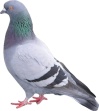 +
A1
Ai = Aj
A2
.
.
.
h ≥ m+1
m variables, > m levels
m+1
Ah-1
Ah=a
z
Therefore, vx≠
38
S  = A0
Or, replacing Ai with Aj
Aj
w
u
y
z = uwy
Extending the parse tree…
S  = A0
Replacing Aj with Ai
 (k times)
Ai=Aj
h ≥ m+1
Ai
Ai
u
v
x
y
v
x
…
…
==> 	For all k≥0: 	uvkwxky L
w
39
z = uvkwxky
Proof contd..
Also, since Ai’s subtree no taller than m+1

==> the string generated under Ai‘s subtree, which is vwx, cannot be longer than 2m (=N)

But, 2m =N

==> |vwx| ≤ N 

This completes the proof for the pumping lemma.
40
Application of Pumping Lemma for CFLs
Example 1:		L = {ambmcm | m>0 }
Claim: L is not a CFL
Proof:
Let N <== P/L constant
Pick z = aNbNcN
Apply pumping lemma to z and show that there exists at least one other string constructed from z (obtained by pumping up or down) that is  L
41
Proof contd…
z = uvwxy
As z = aNbNcN and |vwx| ≤ N and vx≠
==> v, x cannot contain all three symbols (a,b,c)
==>  we can pump up or pump down to build another string which is  L
42
Example #2 for P/L application
L = { ww | w is in {0,1}*}

Show that L is not a CFL

Try string z = 0N0N	
	what happens?
Try string z = 0N1N0N1N
 	what happens?
43
Example 3
L = { 0k2 | k is any integer)

Prove L is not a CFL using Pumping Lemma
44
Example 4
L = {aibjck | i<j<k }

Prove that L is not a CFL
45
CFL Closure Properties
46
Closure Property Results
CFLs are closed under:
Union
Concatenation
Kleene closure operator
Substitution
Homomorphism, inverse homomorphism
reversal
CFLs are not closed under:
Intersection
Difference
Complementation
Note: Reg languages 	are closed	under 	these 	operators
47
Strategy for Closure Property Proofs
First prove “closure under substitution”
Using the above result, prove other closure properties
CFLs are closed under:
Union
Concatenation
Kleene closure operator
Substitution
Homomorphism, inverse homomorphism
Reversal
Prove this first
48
Note: s(L) can use a different alphabet
The Substitution operation
For each a  ∑, then let s(a) be a language
If w=a1a2…an  L, then: 
 s(w) = { x1x2 …  }   s(L),   s.t., xi  s(ai)
Example: 
Let ∑={0,1}
Let: s(0) = {anbn | n ≥1}, s(1) = {aa,bb}
If w=01, s(w)=s(0).s(1)
E.g., s(w) contains a1 b1 aa, a1 b1bb,		           a2 b2 aa, a2 b2bb,			… and so on.
49
CFLs are closed under Substitution
IF L is a CFL and a substititution defined on L, s(L), is s.t., s(a) is a CFL for every symbol a, THEN:
s(L) is also a CFL
What is s(L)?
L
w1
w2
w3
w4
…
s(L)
s(w1)
s(w2)
s(w3)
s(w4)
…
Note: each s(w) is itself a set of strings
s(L)
50
CFLs are closed under Substitution
G=(V,T,P,S) : CFG for L
Because every s(a) is a CFL, there is a CFG for each s(a)
Let Ga = (Va,Ta,Pa,Sa) 
Construct G’=(V’,T’,P’,S) for s(L)
P’ consists of:
The productions of P, but with every occurrence of terminal “a” in their bodies replaced by Sa. 
All productions in any Pa, for any a  ∑
Parse tree for G’:
S
San
Sa2
Sa1
…
51
x1
x2
xn
Substitution of a CFL: example
Let L = language of binary palindromes s.t., substitutions for 0 and 1 are defined as follows:
s(0) = {anbn | n ≥1}, s(1) = {xx,yy}
Prove that s(L) is also a CFL.
CFG for L:

S=> 0S0|1S1|
CFG for s(0):

S0=> aS0b | ab
CFG for s(1):

S1=> xx | yy
Therefore, CFG for s(L):

S=> S0SS0 | S1 S S1 |
S0=> aS0b | ab
S1=> xx | yy
52
CFLs are closed under union
Let L1 and L2 be CFLs
	To show: L2 U L2 is also a CFL
 
Make a new language:
Lnew = {a,b} s.t., s(a) = L1 and s(b) = L2
	 ==> s(Lnew) == same as == L1 U L2 

A more direct, alternative proof
Let S1 and S2 be the starting variables of the grammars for L1 and L2
Then, Snew => S1 | S2
Let us show by using the result of Substitution
53
CFLs are closed under concatenation
Let L1 and L2 be CFLs

Make Lnew= {ab} s.t., 		s(a) = L1 and s(b)= L2
==> L1 L2 = s(Lnew) 


A proof without using substitution?
Let us show by using the result of Substitution
54
CFLs are closed under Kleene Closure
Let L be a CFL

Let Lnew = {a}* and s(a) = L1 

Then, L* = s(Lnew)
55
We won’t use substitution to prove this result
CFLs are closed under Reversal
Let L be a CFL, with grammar G=(V,T,P,S)
For LR, construct GR=(V,T,PR,S) s.t.,
If A==>  is in P, then:
A==> R is in PR

(that is, reverse every production)
56
Some negative closure results
CFLs are not closed under Intersection
Existential proof:
L1 = {0n1n2i | n≥1,i≥1}
L2 = {0i1n2n | n≥1,i≥1}
Both L1 and L2 are CFLs
Grammars?
But L1  L2 cannot be a CFL
Why?
We have an example, where intersection is not closed. 
Therefore, CFLs are not closed under intersection
57
Some negative closure results
CFLs are not closed under complementation
Follows from the fact that CFLs are not closed under intersection

L1  L2  = L1 U L2
Logic: if CFLs were to be closed under complementation 	 the whole right hand side becomes a CFL (because 			CFL is closed for union)
	 the left hand side (intersection) is also a CFL
	 but we just showed CFLs are 		NOT closed under intersection!
	 CFLs cannot be closed under complementation.
58
Some negative closure results
CFLs are not closed under difference
Follows from the fact that CFLs are not closed under complementation

Because, if CFLs are closed under difference, then:
L  = ∑* - L
So L has to be a CFL too
Contradiction
59
Decision Properties
Emptiness test
Generating test
Reachability test
Membership test
PDA acceptance
60
“Undecidable” problems for CFL
Is a given CFG G ambiguous?
Is a given CFL inherently ambiguous?
Is the intersection of two CFLs empty?
Are two CFLs the same?
Is a given L(G) equal to ∑*?
61
Summary
Normal Forms
Chomsky Normal Form
Griebach Normal Form
Useful in proroving P/L
Pumping Lemma for CFLs
Main difference: z=uviwxiy
Closure properties
Closed under: union, concatentation, reversal, Kleen  closure, homomorphism, substitution
Not closed under: intersection, complementation, difference
62